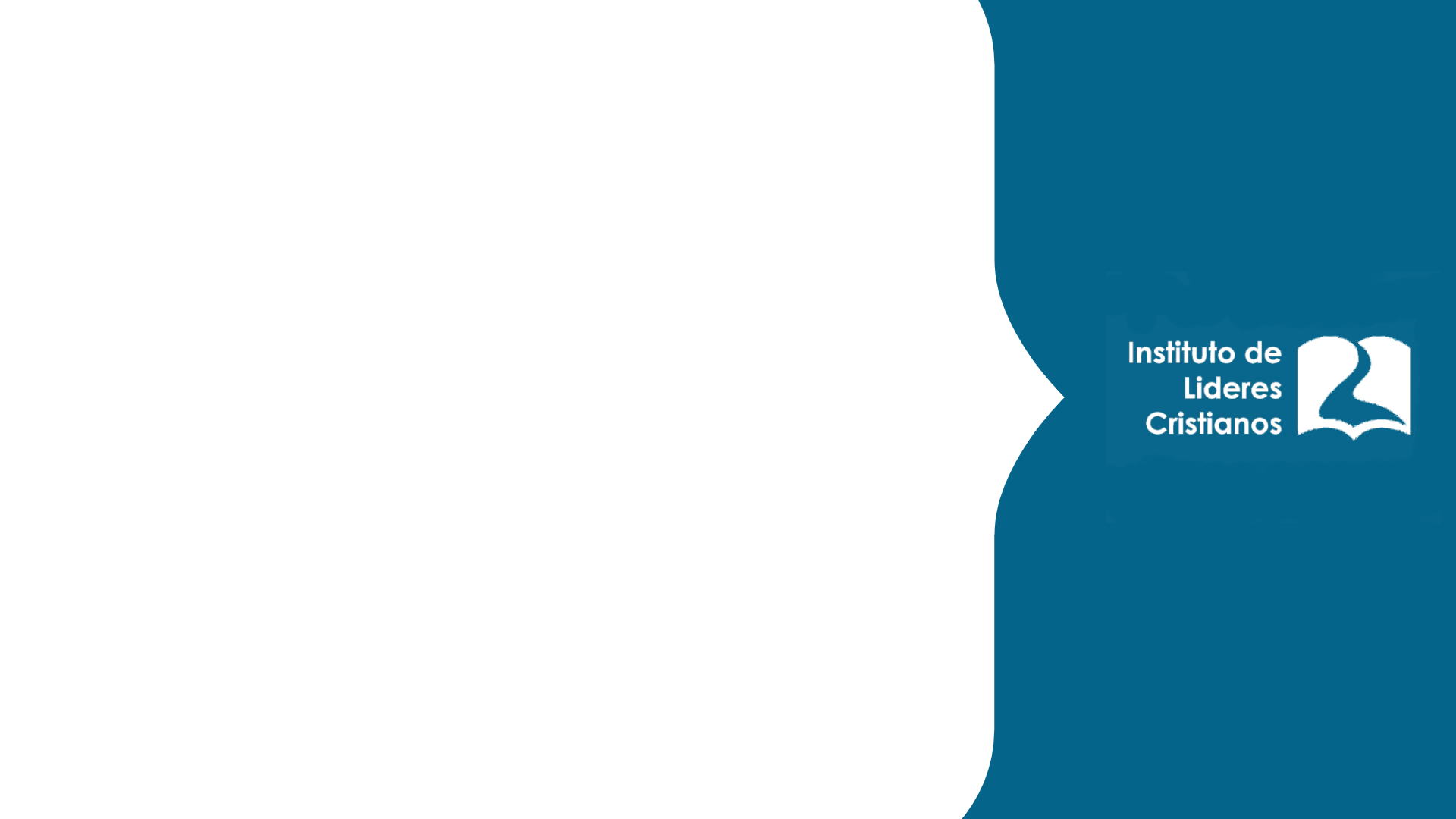 Religiones 
comparativas
Lic. Julio Eduardo Contreras Carrillo
UNIDAD 8: 
EL FENÓMENO DE LAS SECTAS

DIOS ES AMOR
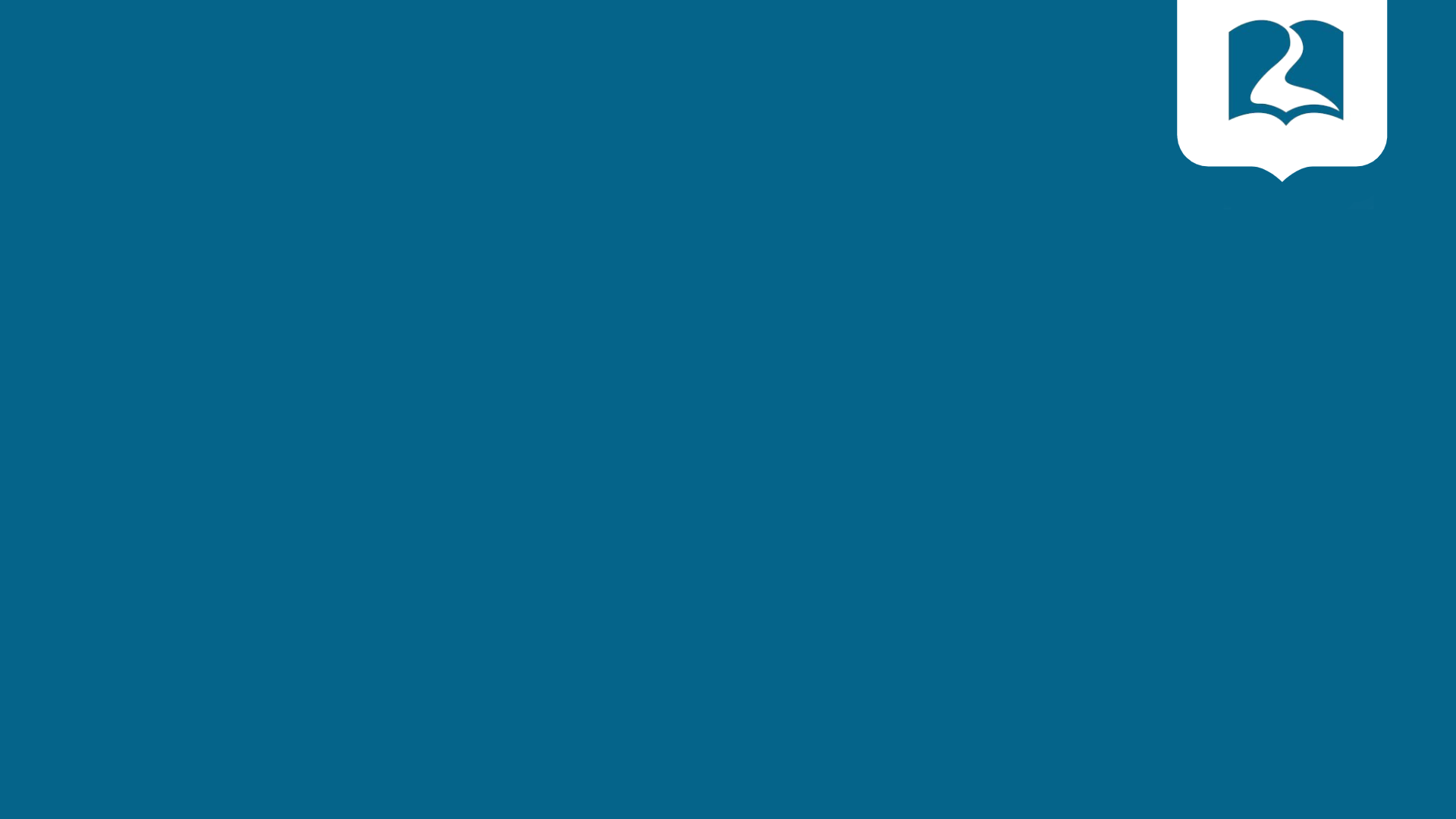 1 Juan 4.1 (RVR1960)
1 Amados, no creáis a todo espíritu, sino probad los espíritus si son de Dios; porque muchos falsos profetas han salido por el mundo.
INSTITUTO DE LIDERES CRISTIANOS
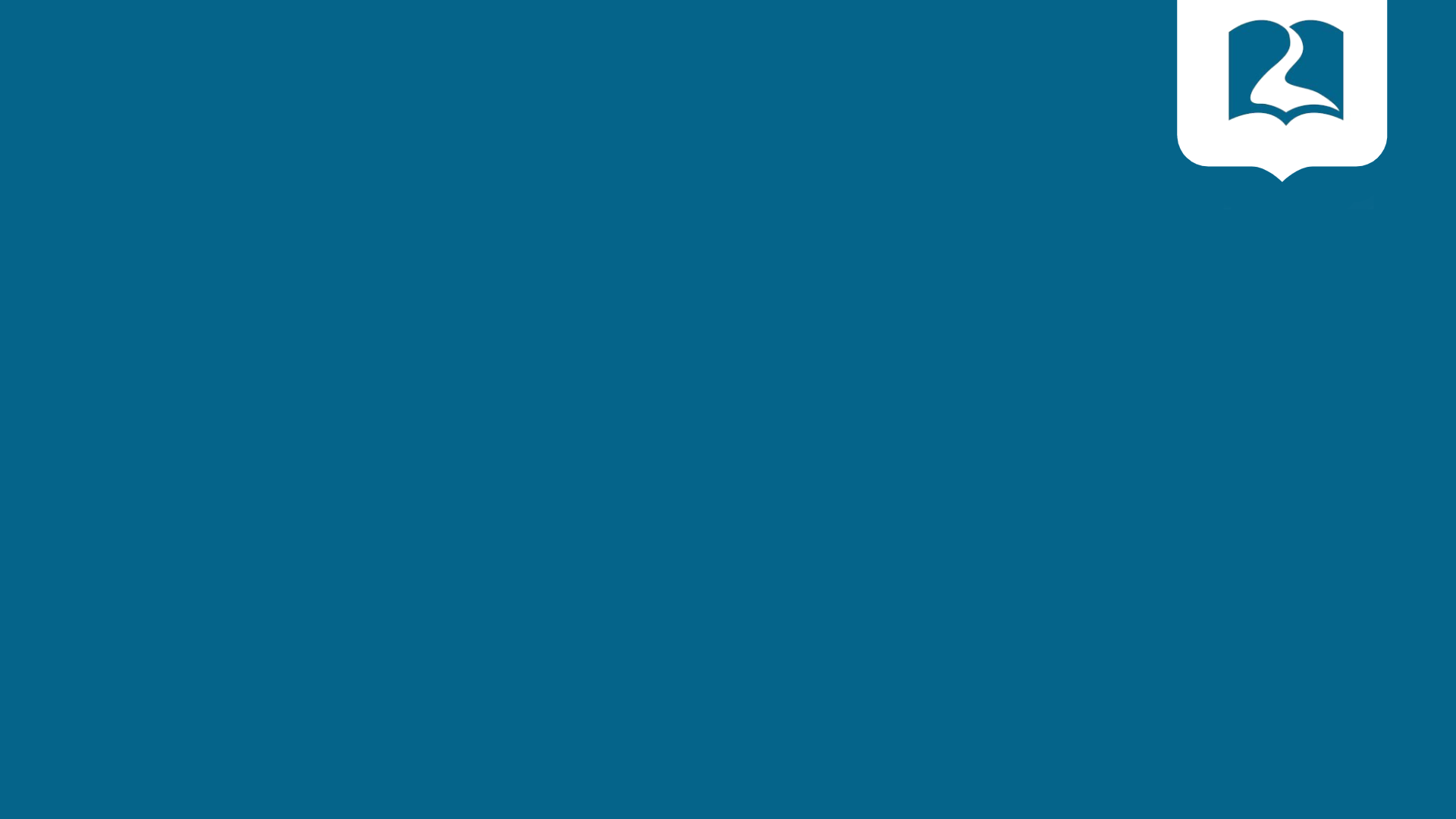 Dios es amor
INSTITUTO DE LIDERES CRISTIANOS
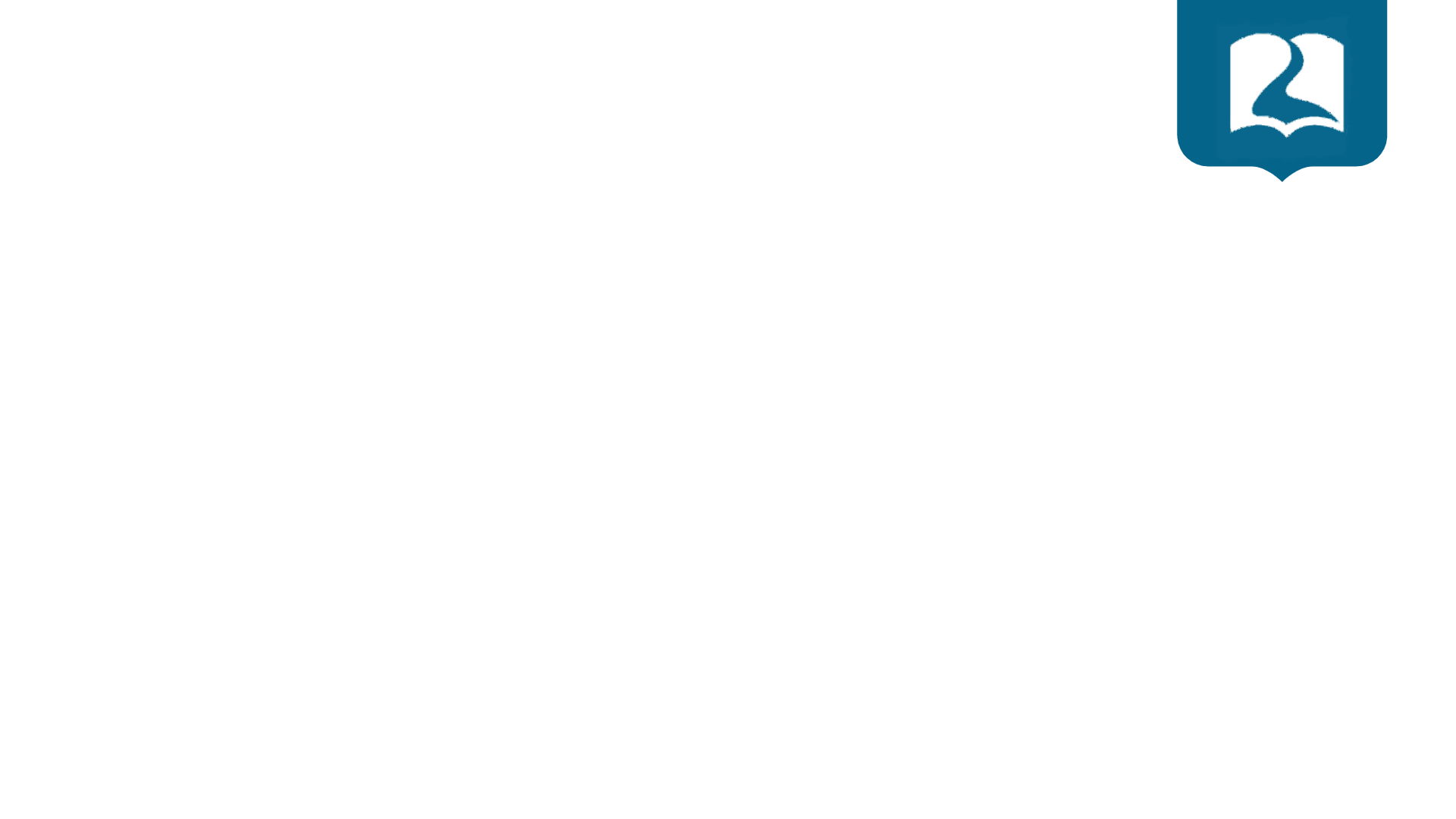 Fundador
David Martins Miranda
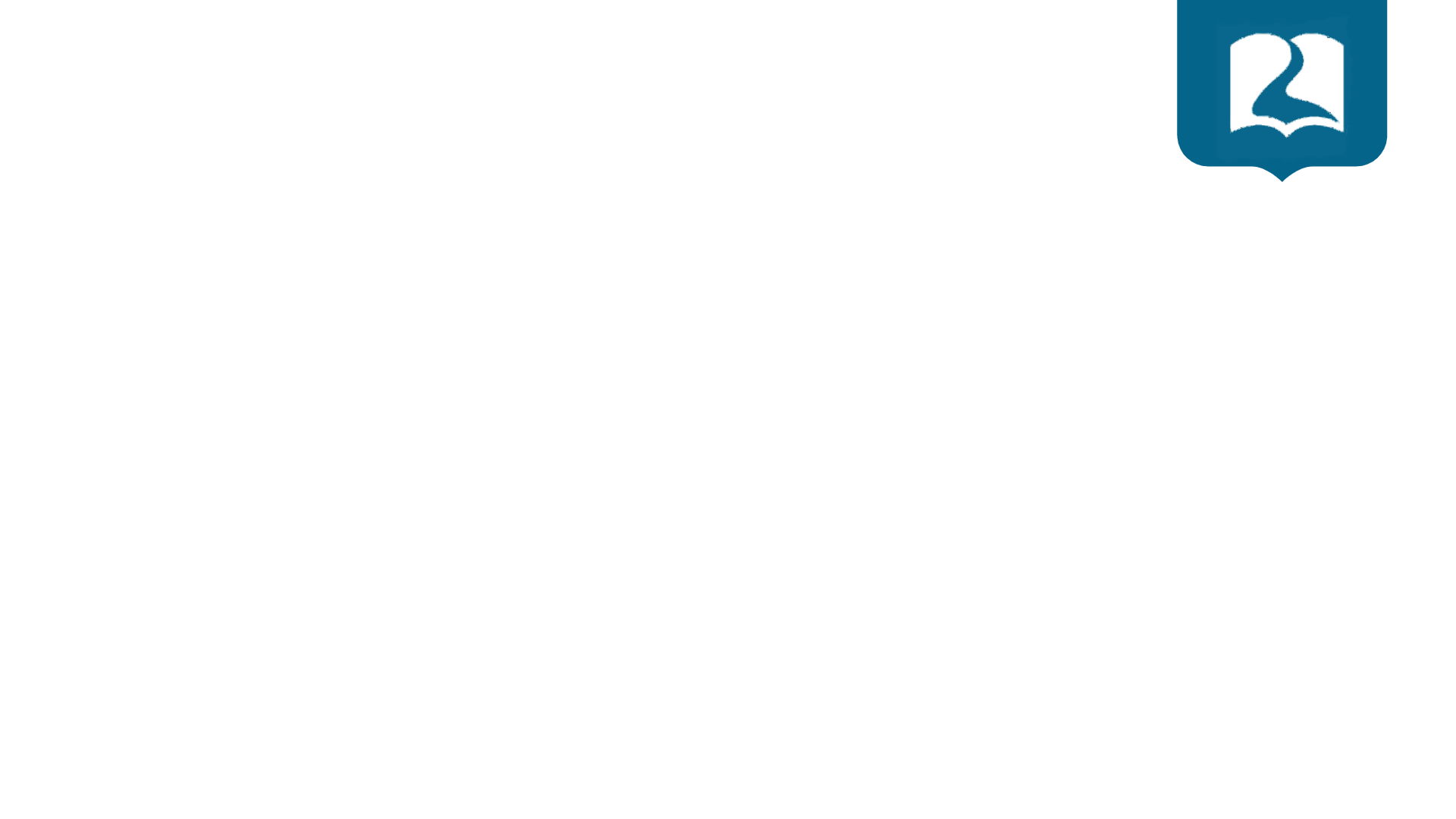 Historia
David Martins Miranda salió del movimiento Pentecostal de las Asambleas de Dios en Brasil y empezó su propio movimiento de Iglesias. Miranda se auto-proclamó apóstol y misionero.
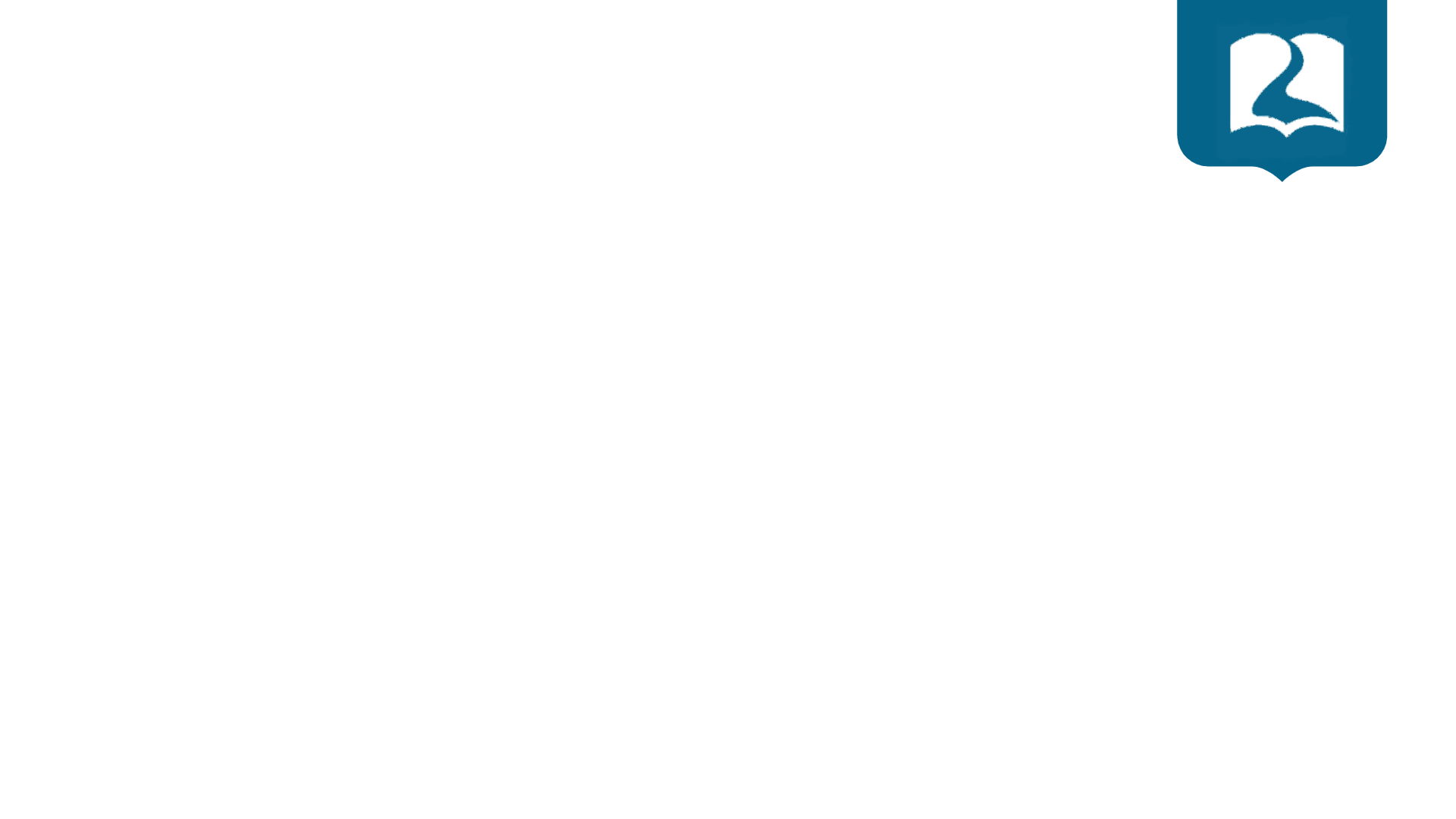 Organización
David Miranda y su cuerpo de ancianos componen el liderazgo del movimiento. Miranda es un hombre de carisma que decide sobre cuestiones de doctrina y práctica. Su organización ha tenido una gran extensión durante la ˙última década. Han establecido centros de reunión y programas radiales en todas partes de Uruguay.
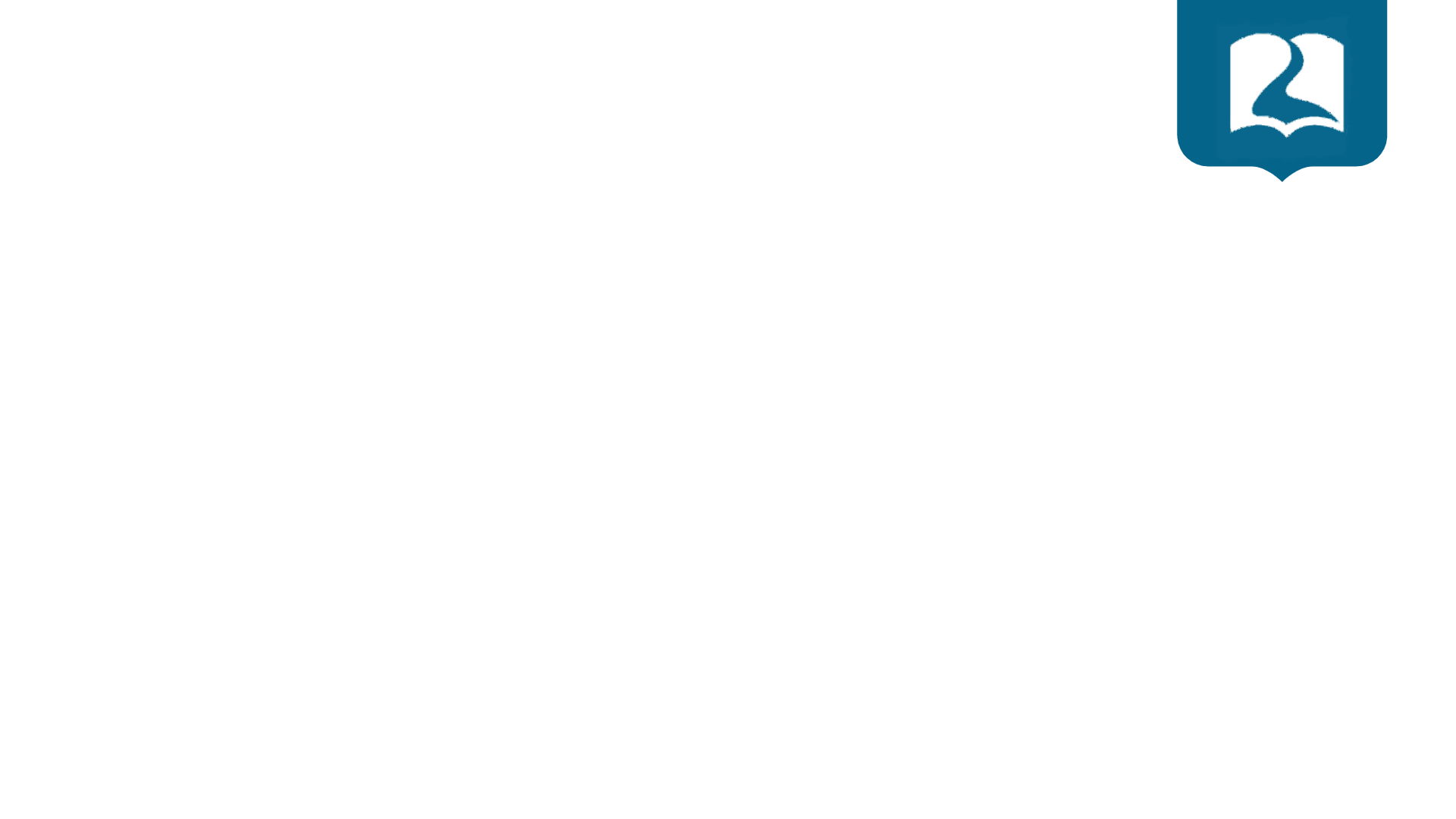 Creencias
Según Miranda, el recibió una revelación de parte de Dios como un enviado del cielo, el único mensajero y portavoz en la tierra autorizado por Dios. Dios es Amor es el único grupo salvo y las demás iglesias son falsas. Por eso sus seguidores tienen prohibido visitar otra iglesia bajo pena de expulsión. Usan material extra-bíblico colocándolo al nivel de las Escrituras. La principal fuente de lo que se enseña en este grupo viene de revelación directa de Dios. Está· prohibido cuestionar estas revelaciones. Las presiones sobre los miembros son muy fuertes. La disciplina se recibe por temor de la excomunión y la pérdida de la salvación.
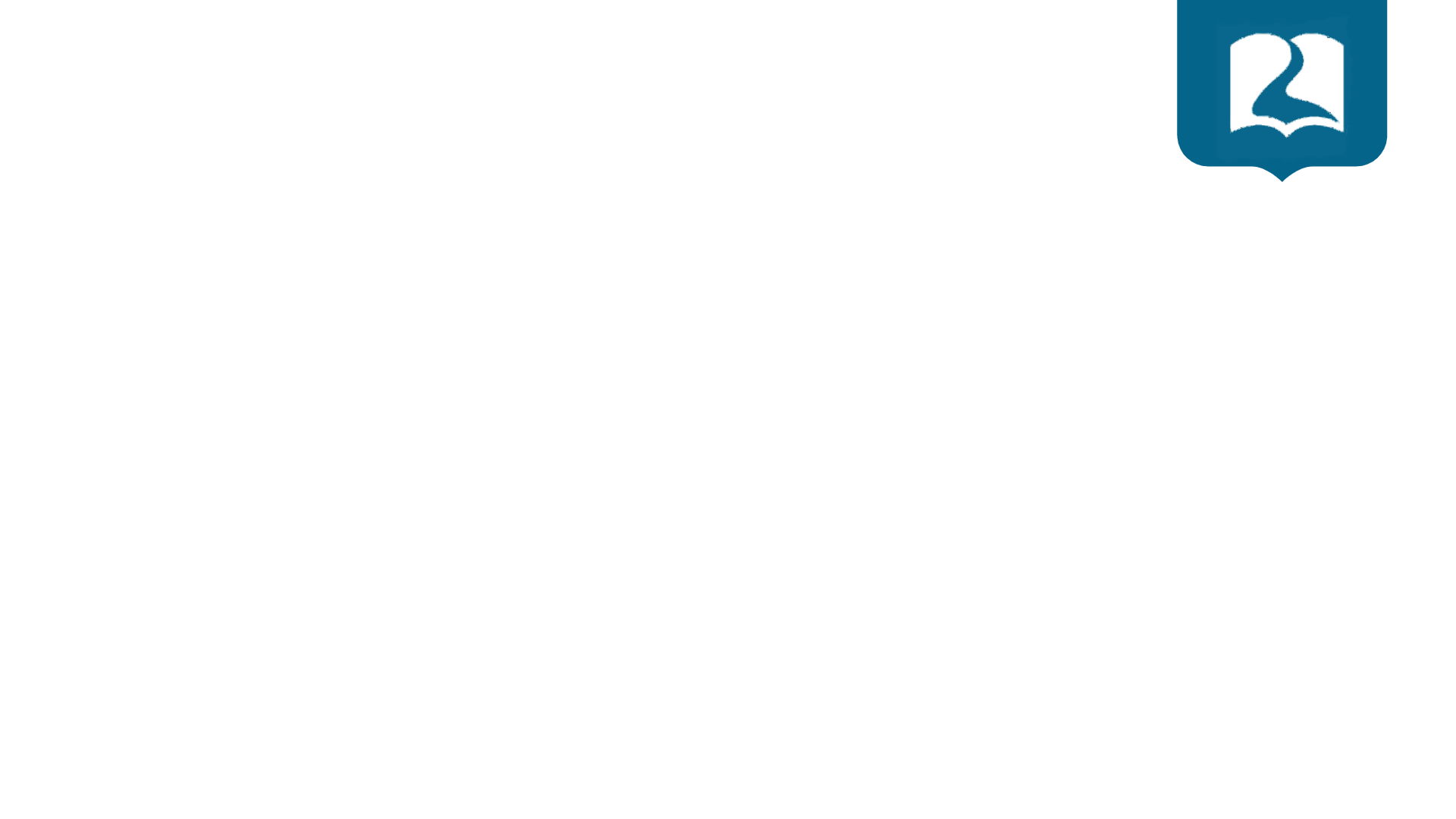 Creencias
Enfatizan la liberación demoníaca. Muchos casos de liberación y sanidad se basan sobre una supuesta revelación del líder. Unirse al grupo Dios es Amor afecta la relación familiar. 
El miembro tiene que abandonar todo, porque la lealtad al grupo es absoluta. En todos los anexos de Dios es Amor se hace un Énfasis desmedido sobre el tema del dinero en todos los cultos.
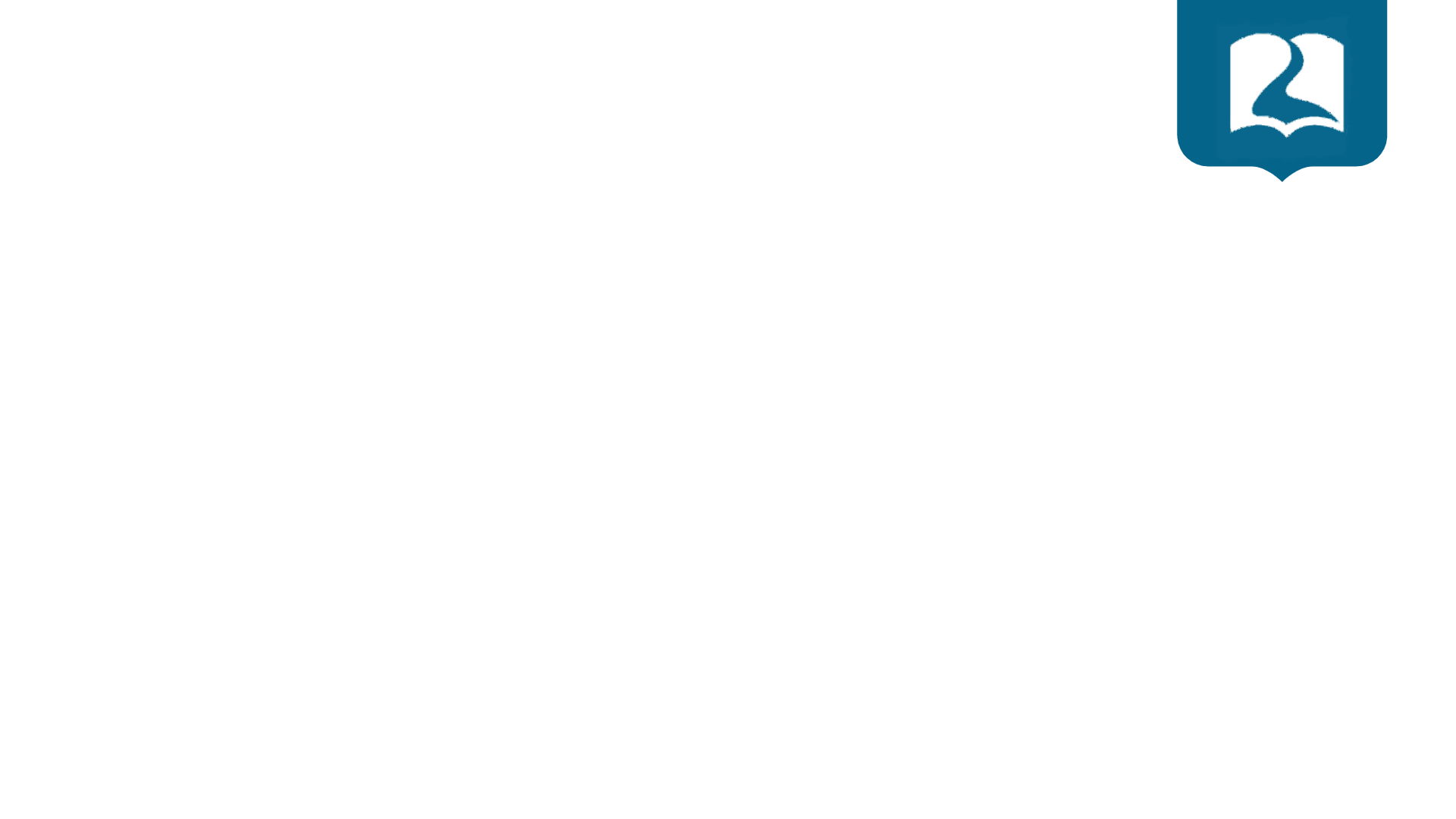 Testimonio bíblico
I Jn. 2:14; 4:1 
Timoteo fue exhortado a predicar la Palabra de Dios. (I Ti. 4:2) 
Las bendiciones de Dios no se venden ni se compran. (Hch. 8:18-21; I Co. 16:2)
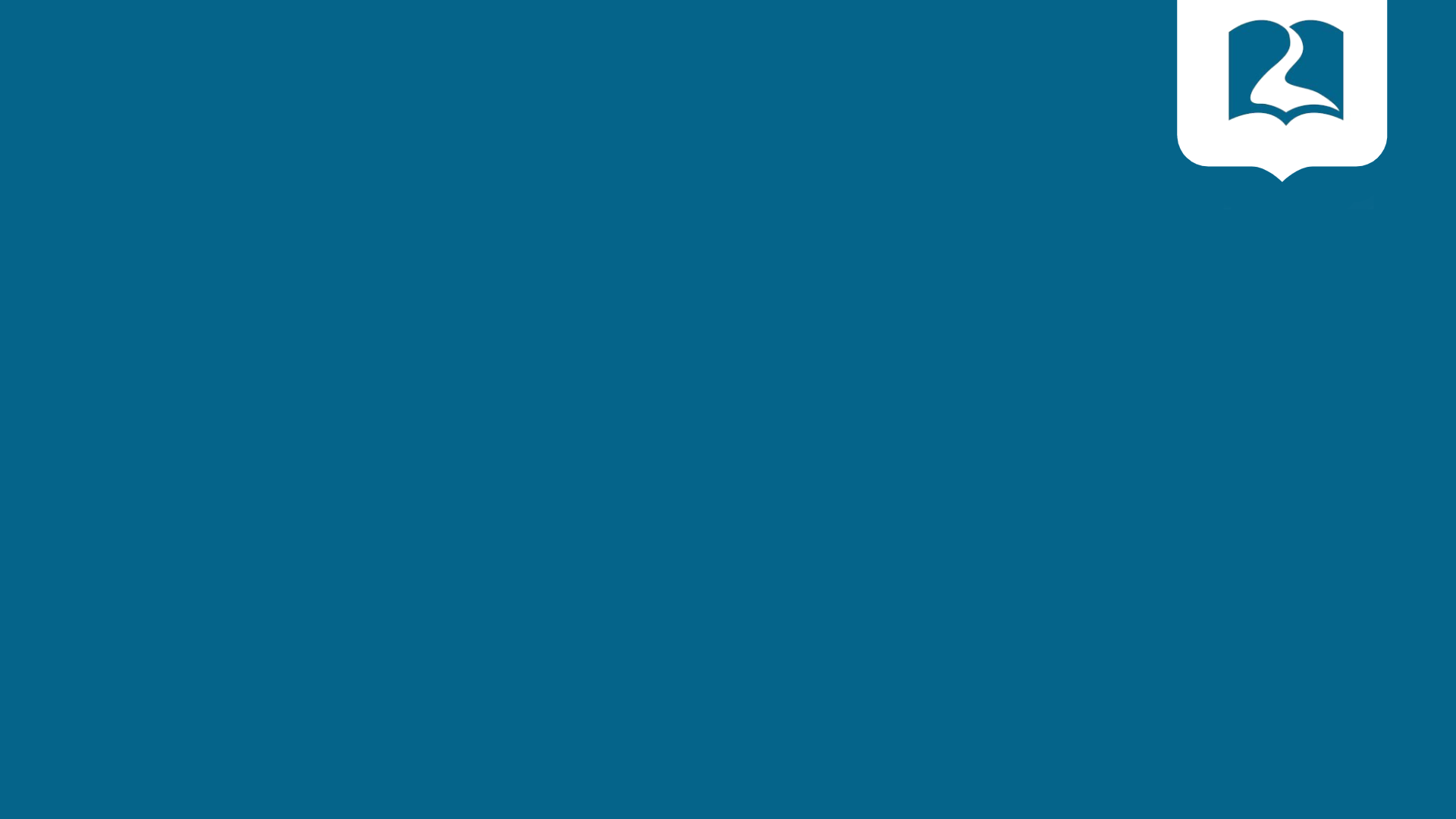 Oremos
INSTITUTO DE LIDERES CRISTIANOS
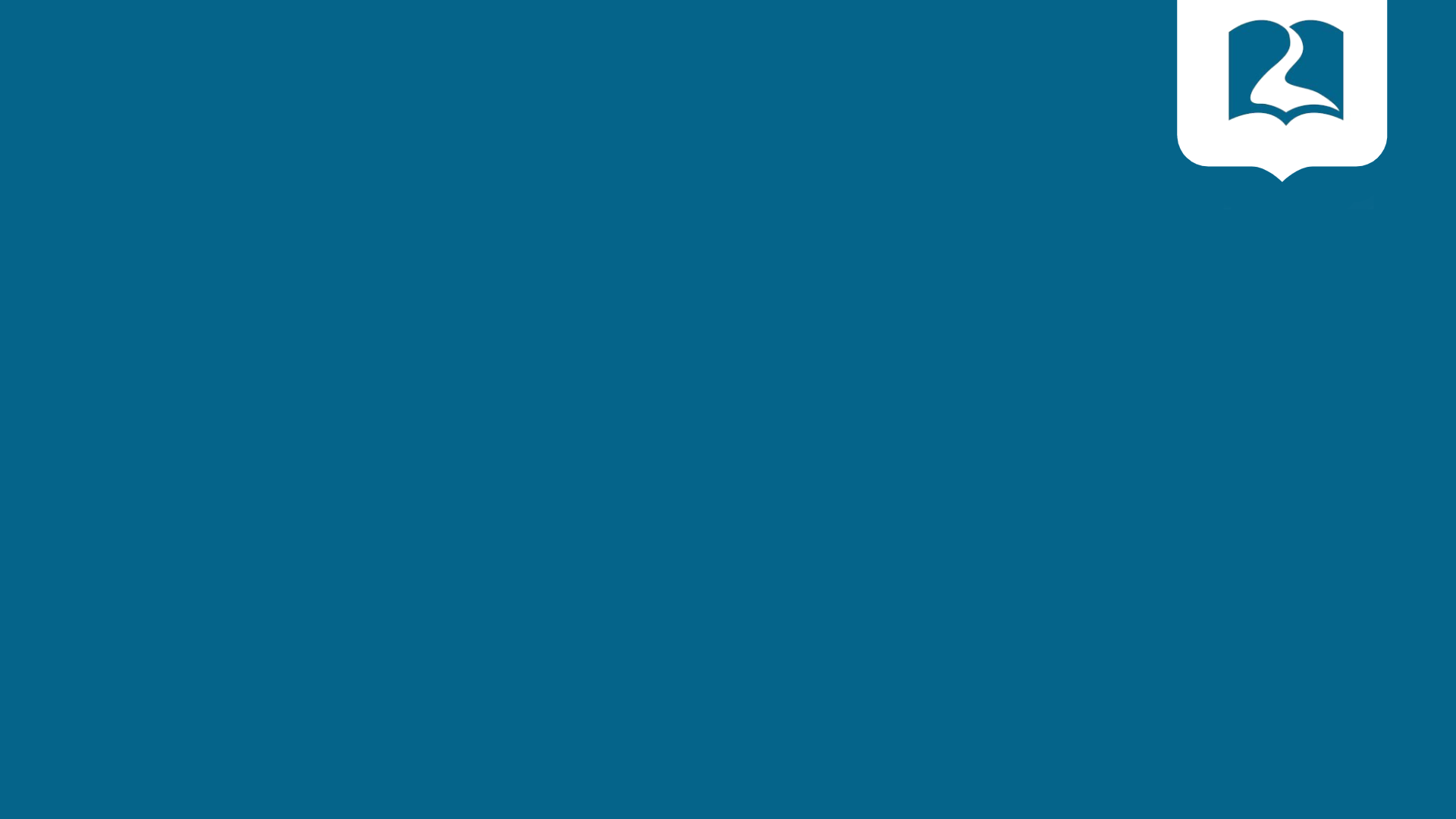 Gracias y bendiciones
INSTITUTO DE LIDERES CRISTIANOS